Lecture 02Microcontrollers
CE346 – Microprocessor System Design
Branden Ghena – Fall 2022
Some slides borrowed from:Josiah Hester (Northwestern), Prabal Dutta (UC Berkeley)
Class Updates
Reminder: no lab this Friday
I won’t be there. Don’t show up.

My office hours are by request right now
Will be posting an office hours schedule as soon as possible

Guide on personal lab setups posted on Campuswire
Totally optional

Also posted on the Canvas homepage
2
Today’s Goals
Explore microcontrollers
How do they compare to computers?
Purpose, capabilities, tradeoffs

Describe history and state-of-the-art for microcontrollers

Explore the microcontroller(s) on the Microbit
3
Outline
Microcontrollers and Computers
Microcontroller Design
Microcontroller History

Microbit microcontroller
4
What’s inside a computer?
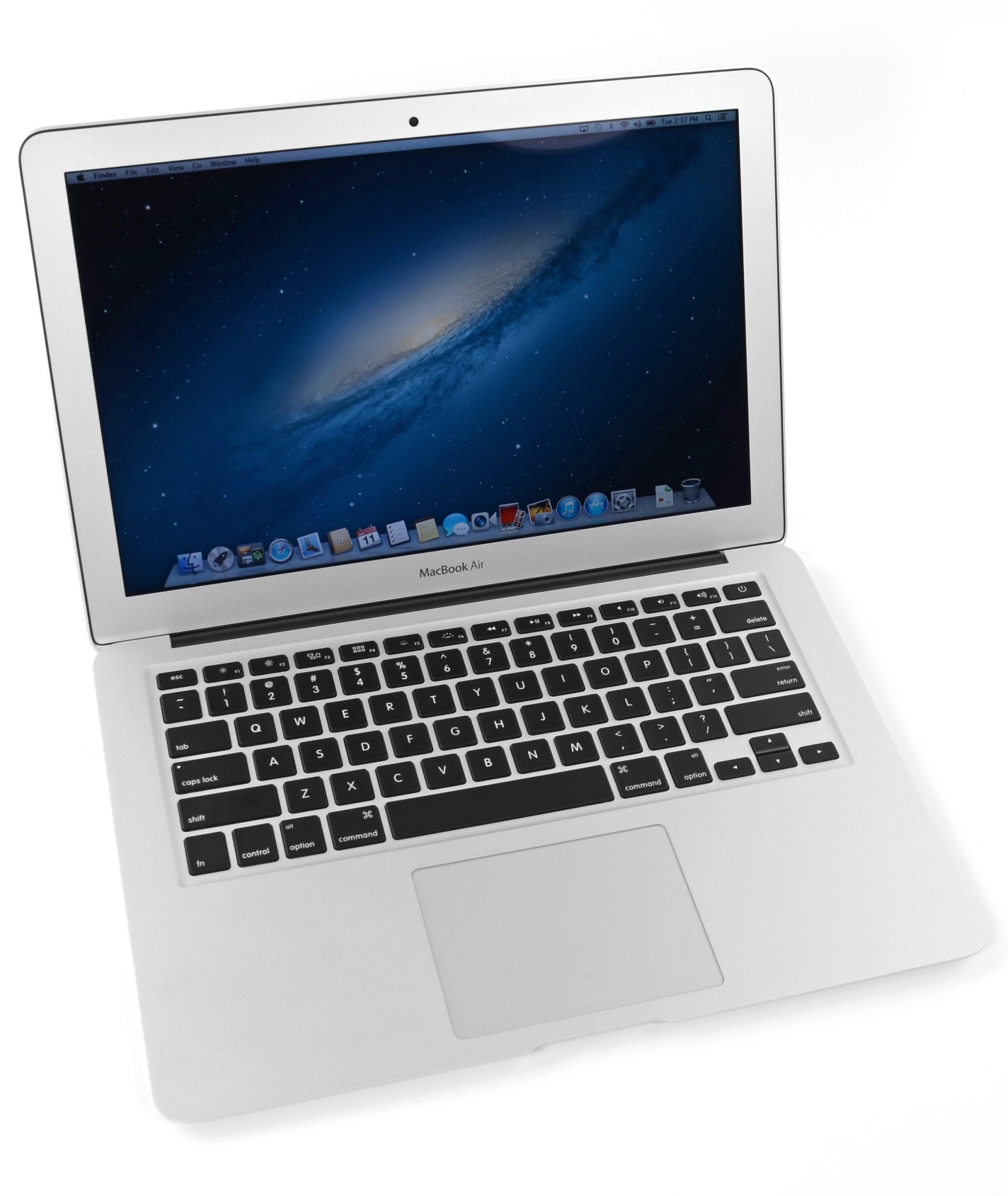 Macbook Air (circa 2013, 2nd gen)
Modern computers are mostly similar

Intel Core i5 processor
128 GB Flash storage
4 GB DDR3 RAM
1440x900 pixel display

Picked because there is a teardown I like of an embedded device from the same year
https://www.ifixit.com/Teardown/MacBook+Air+13-Inch+Mid+2013+Teardown/15042
5
Unscrewing the bottom cover
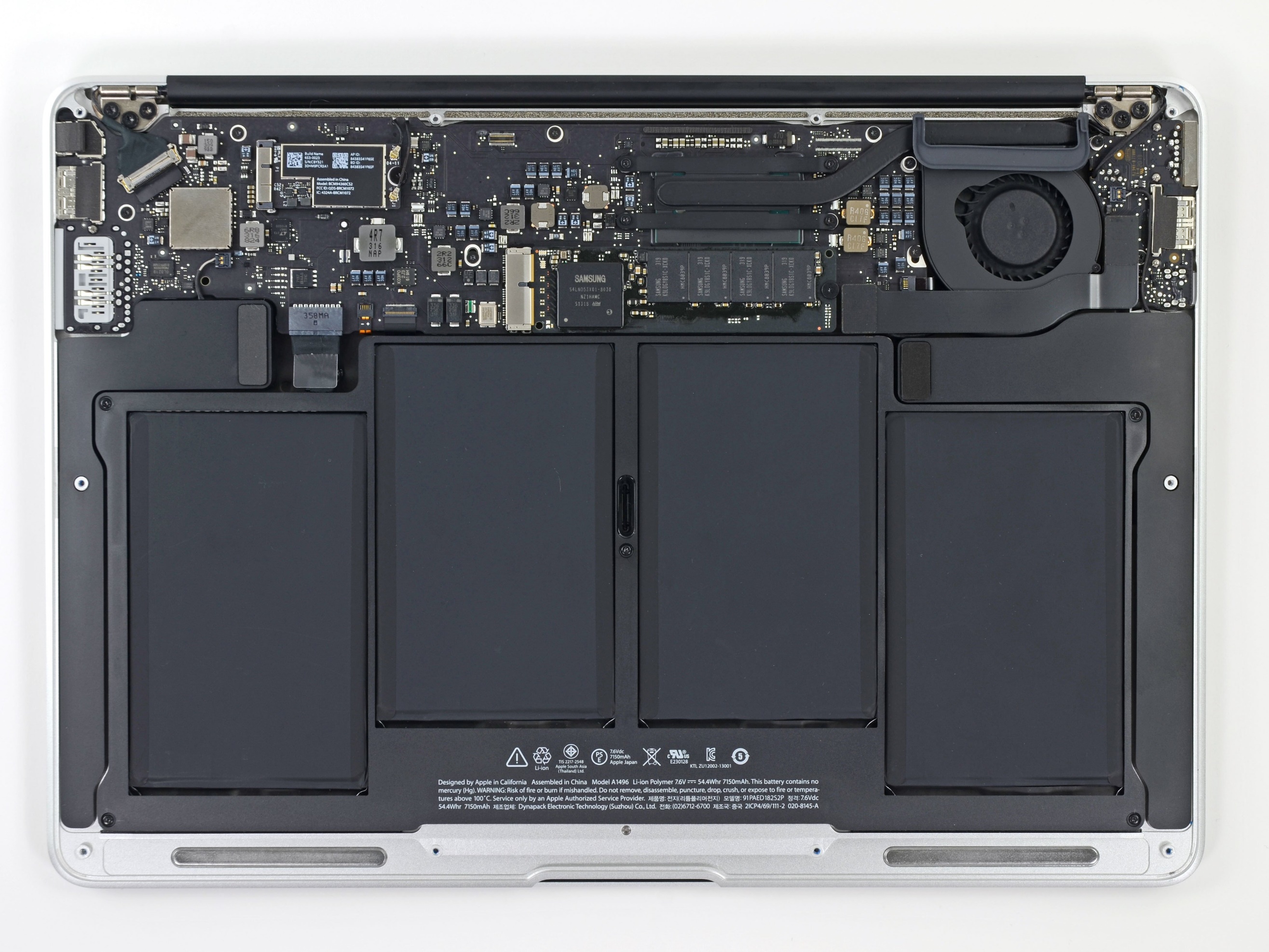 Top half is the motherboard
Holds and connects all the parts of the computer

Bottom half are battery packs
6
Non-volatile long-term storage: SSD
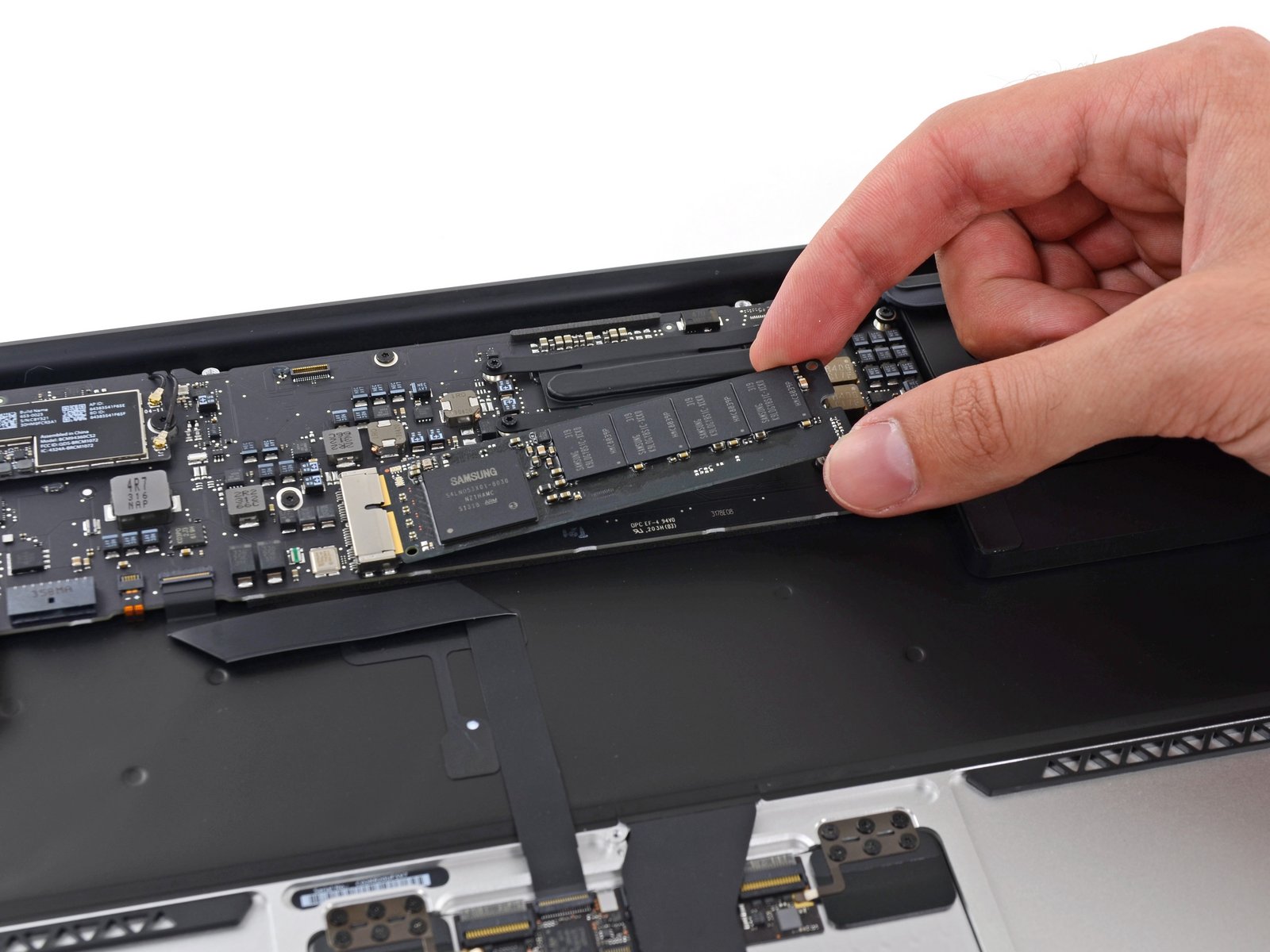 The SSD is a module that connects through PCIe

In modern laptops the SSD is often soldered directly onto the motherboard
7
Investigating the motherboard
Red (front, right)
Intel core i5 processor

Red (bottom, left)
Elpida LPDDR3 RAM, 4 GB


Other stuff are mostly radios, USB/Thunderbolt controllers, and power supply
Front
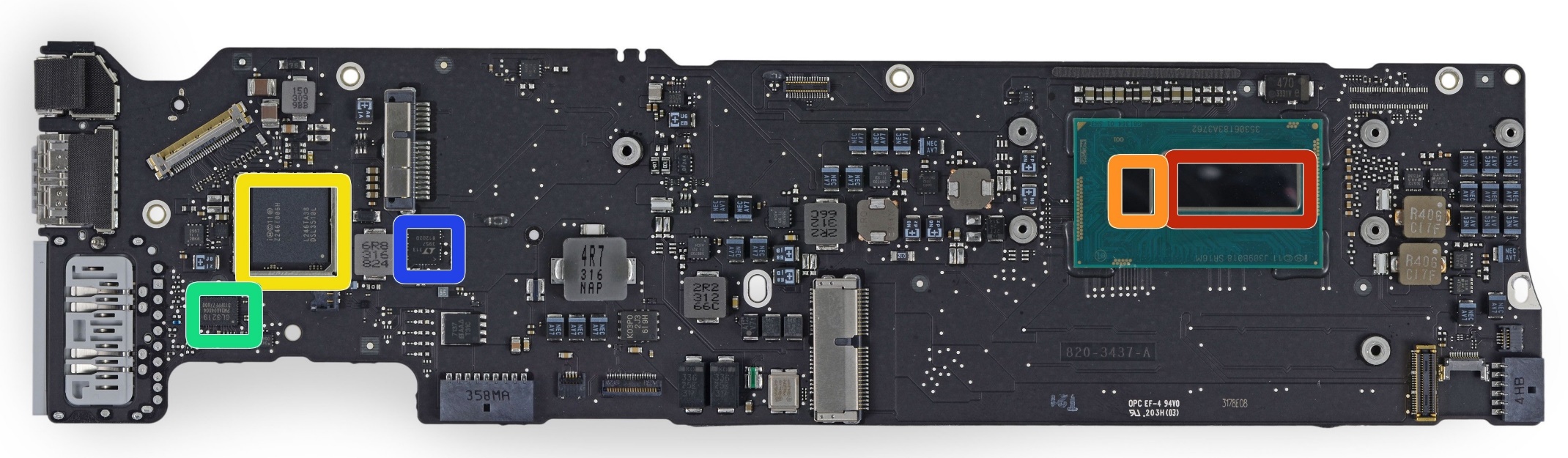 Back
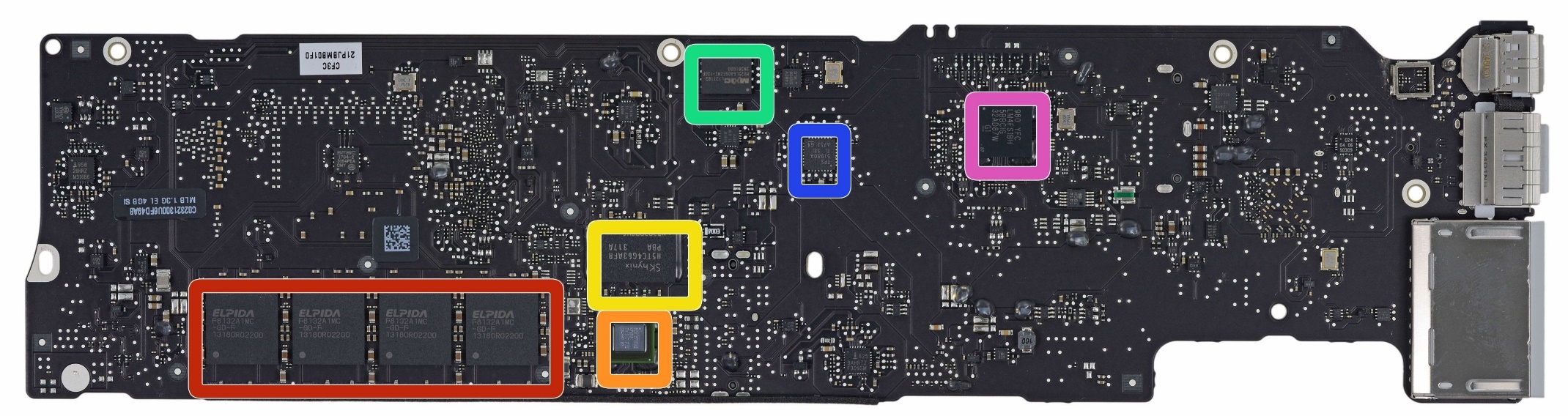 8
Generalizing computer design
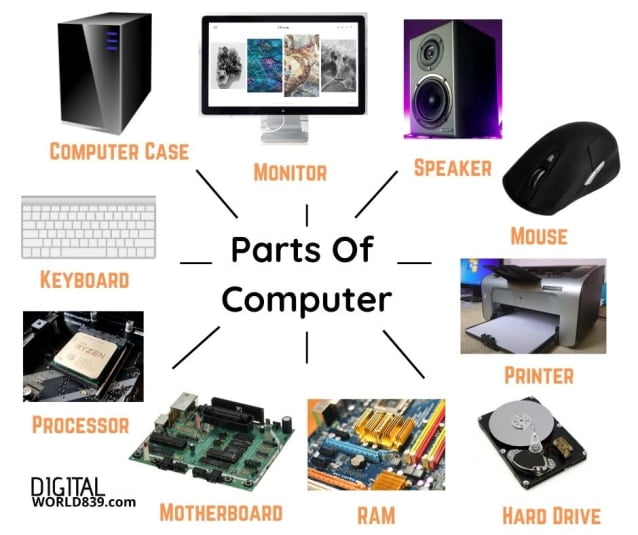 Computers usually need
Processor
Memory (RAM)
Storage (Flash/SSD)
External communication
USB, Thunderbolt, SATA, HDMI, WiFi
Power management
Maybe batteries and charging
Something to connect it all: motherboard
9
What’s inside a Fitbit?
Fitbit flex (circa 2013)

Features
Counts your steps
Reports via Bluetooth Low Energy
Lights up some LEDs based on your goals
Vibrates when its battery is low
https://www.ifixit.com/Teardown/Fitbit+Flex+Teardown/16050
10
[Speaker Notes: Fitbit, Wearables, microcontrolles]
Fitbit teardown
11
[Speaker Notes: Fitbit, Wearables, microcontrolles]
Fitbit circuit board front
The back is uninteresting
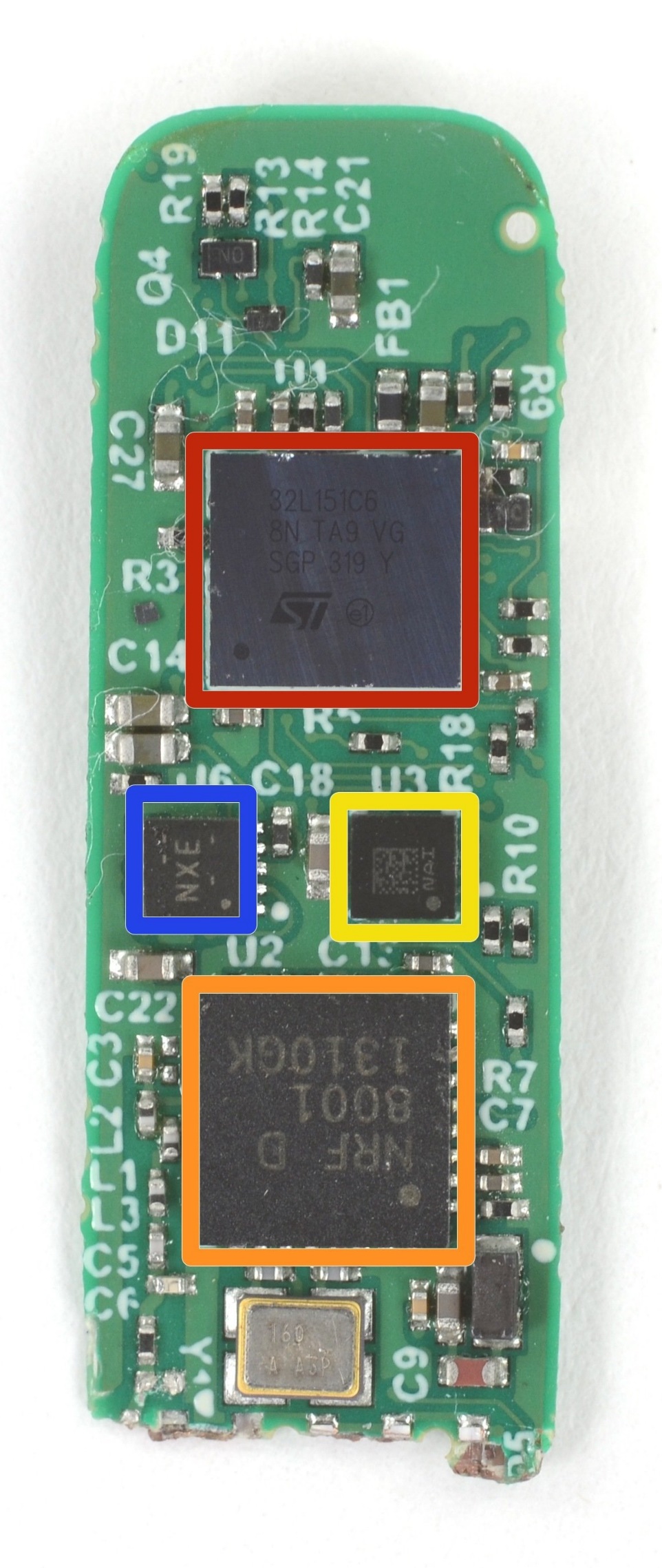 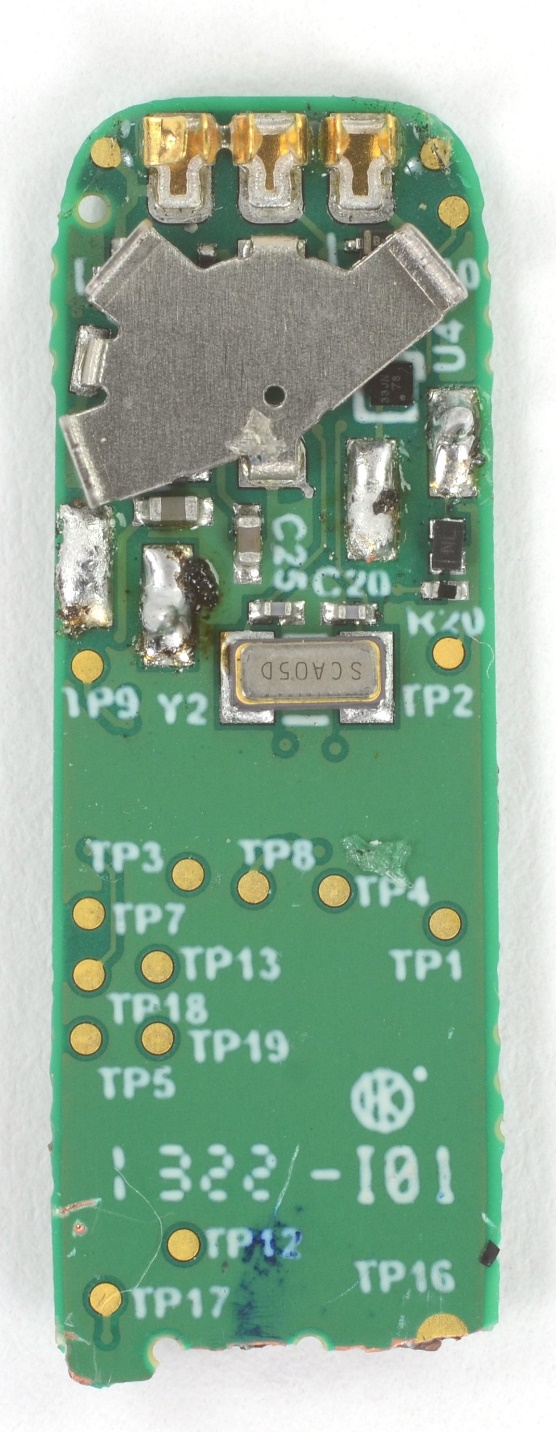 Red (top)
STMicro 32L151C6 Microcontroller

Blue (left)
TI BQ24040 Battery Charger

Yellow (right)
STMicro LIS2DH Accelerometer

Orange (bottom)
Nordic nRF8001 Bluetooth Low Energy Radio
12
Fitbit as a computer
Computers usually need
Processor
Memory (RAM)
Storage (Flash/SSD)
External communication
USB, Thunderbolt, SATA, HDMI, WiFi
Power management
Maybe batteries and charging
Something to connect it all: motherboard
Microcontroller

Bluetooth radio
Vibratory motor
Battery and power management
Circuit board
13
Sidebar: you could make a Fitbit yourself
All those parts are commercially available, so you could make your own Fitbit if you wanted to

Make a circuit board
Buy those parts and solder them on
Write some software
Make a plastic case
You’ve got a Fitbit!
14
Categories of computer chips
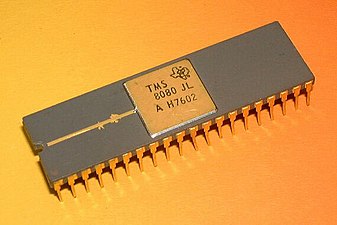 Microprocessor (MPU or Processor)
CPU + Bus/Pins
No memory or peripherals

Microcontroller (MCU)
CPU + Pins + Memory + Peripherals
Peripherals: separate hardware units within chip
Often I/O interfaces

System on a Chip (SoC)
Microcontroller + Extensive Peripherals
Example: Radios or ML Accelerators
Essentially multiple chips combined

Evolution of increased complexity over time
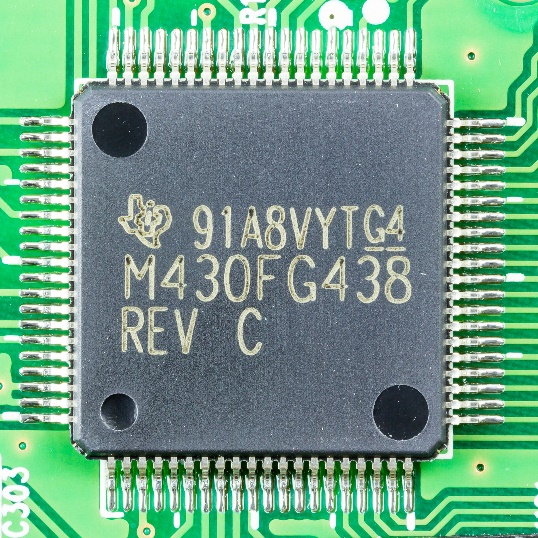 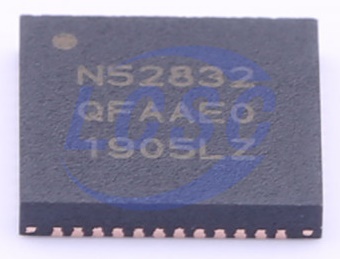 15
Break + Extend your thinking
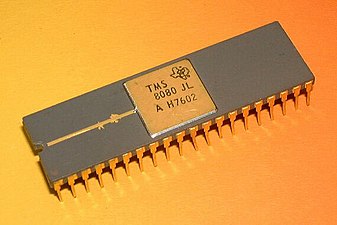 Microprocessor (MPU or Processor)
CPU + Bus/Pins
No memory or peripherals

Microcontroller (MCU)
CPU + Pins + Memory + Peripherals
Peripherals: separate hardware units within chip
Often I/O interfaces

What are some downsides to using a microcontroller?
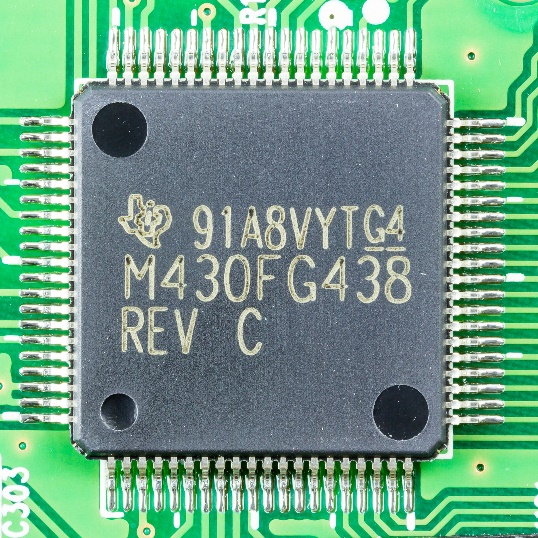 16
Break + Extend your thinking
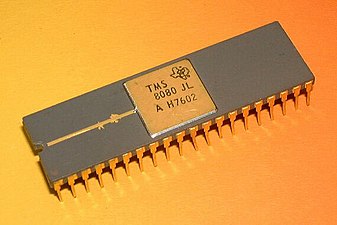 Microprocessor (MPU or Processor)
CPU + Bus/Pins
No memory or peripherals

Microcontroller (MCU)
CPU + Pins + Memory + Peripherals
Peripherals: separate hardware units within chip
Often I/O interfaces

What are some downsides to using a microcontroller?
No choice about memory or peripherals
Less complicated designs, because they all have to fit in one chip
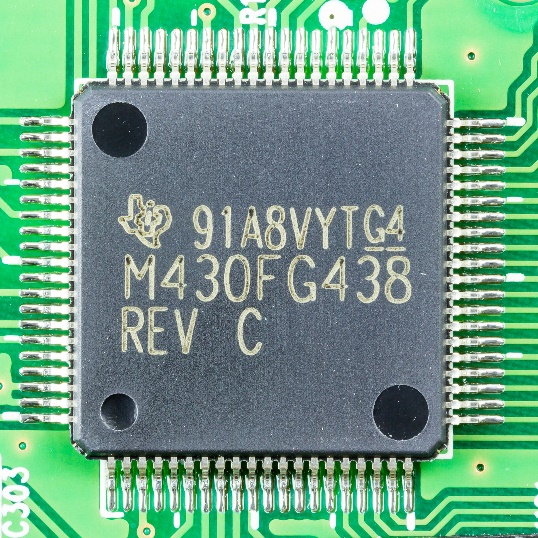 17
Outline
Microcontrollers and Computers
Microcontroller Design
Microcontroller History

Microbit microcontroller
18
Generic microcontroller block diagram
Microcontroller
Processor
Peripherals
Pins
Memory
19
Processor
Microcontroller needs to execute software instructions

Emphasis: simple and reliable
i.e. not x86 CISC

Often simple, in-order, short-pipeline RISC architectures
Literally a three-stage pipeline you may have learned in CS361

Many different ISAs are possible
Custom ISAs and ARM (ARMv7E-M) are both common
20
Background: Instruction Set Architecture
ISA includes the actual instructions as well as the model for how the computer interacts with memory

Does the ISA for a microcontroller matter if you’re not programming in assembly? (and I promise we won’t)
21
Background: Instruction Set Architecture
ISA includes the actual instructions as well as the model for how the computer interacts with memory

Does the ISA for a microcontroller matter if you’re not programming in assembly? (and I promise we won’t)
Yes

Differences in instruction efficiency and amount are important

Differences in compiler support are VERY important
22
Processor design choices for embedded
How many bits is the architecture?
8-bit and 16-bit not uncommon
64-bit is very rare (who has that much memory?)

What instructions are supported?
Normal stuff yes
What about single-cycle multiply?
What about floating-point operations?
Vector instructions?

How fast does it run?
1-100 MHz is common on modern systems (faster is more energy cost)
Occasionally MUCH slower (think 32 kHz)
23
Memory
Embedded memory hierarchy





What’s missing? Why?
24
Memory
Embedded memory hierarchy





What’s missing? Why?
Cache
Makes timing unreliable
More modern microcontrollers often have optional instruction caches

Can be enabled by software
25
Volatile memory: SRAM
Same design as registers in traditional computer systems
No need to refresh it -> lower energy costs

Embedded systems use SRAM forall of their memory (no DRAM)

Tradeoffs:
Way less energy cost
Faster to access
More expensive
Physically larger
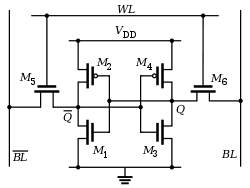 26
Non-Volatile memory: Flash (usually)
Same design as SSDs and Flash drives

Memory is stored with no energy costs
Reading is lowish energy and quick
Writing is high energy and very slow
Writing also has to occur in blocks (e.g. 512 bytes)

Concern: Flash has a limited lifetime ~10,000 writes
Only writing to Flash when you load code? Essentially forever
Recording data to Flash every second? 2.8 hours
27
SRAM (RAM) versus Flash (ROM) memory
Size and time difference between non-volatile and volatile memory is significantly reduced from traditional computing
Non-volatile store 2-10x larger than volatile
Single-cycle RAM. Maybe two-cycles to Flash (to read)

Major difference: energy and writability
SRAM is low-energy to read and write (no refresh needed)
Flash is lowish-energy to read, but very high energy to write

Hierarchical structure is not enforced
Same address space for RAM and Flash (very different from traditional)
Run instructions right inside of Flash
Keep variables in RAM (or const variables in Flash)
28
Memory design choices
How much memory can we fit without making it too high cost or too high power?
The answer has slowly increased over time
15 years ago: 2 KB RAM – 32 KB Flash
Today: 256 KB RAM – 1 MB Flash

How to provide memory safety?
Usually no virtual memory (all addresses are real addresses)
Nothing stops arbitrary memory overwriting
Modern systems: Memory Protection Unit
Specify a small number of ranges and permissions
29
Peripherals
Hardware modules that perform some action
Common examples
Control digital input and output pins
Read analog inputs
Send messages over various simple wire protocols (UART, SPI, I2C)
Set and check timers
Less common examples
Cryptography accelerators
Complicated wire protocols (USB, CAN)
Wireless radios (BLE, 802.15.4, WiFi)
We’ll spend most of class learning various peripherals
30
Peripheral design choices
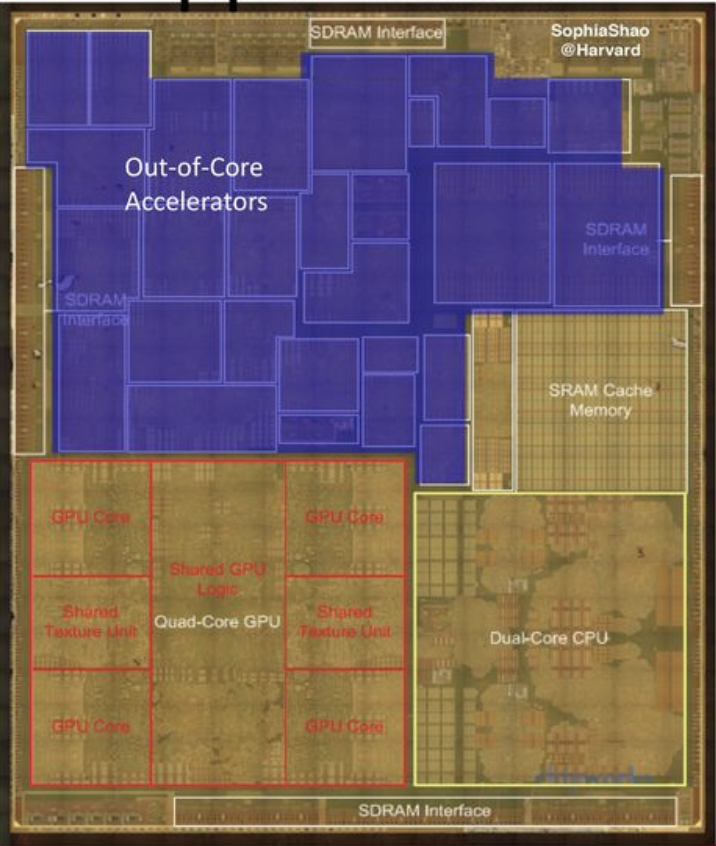 More peripherals mean more use cases
But also means more cost for the chip
Peripherals occupy silicon
Most peripherals will go unused for a given application…

Flexibility tradeoffs within a given peripheral
One capability is easier to use
Many capabilities are more useful
Apple A8 SoC
31
Pins
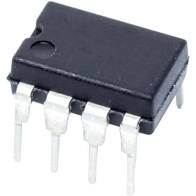 Peripherals need to electrically connect to outside world
Attach to pins on the exterior of the chip

More pins allow for more connections
At increased cost and size

Pin layouts can add more pins for cheaper
But make soldering and debugging difficult
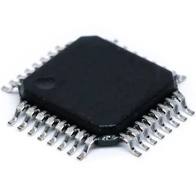 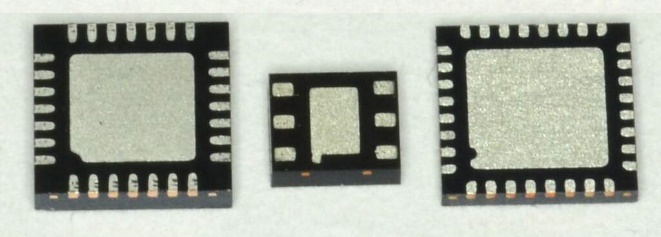 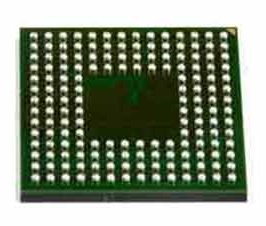 32
Internal connections to pins
Peripherals need to connect to external pins
Can any peripheral connect to any pin, or are there limited mappings?
Modern microcontrollers allow any-to-any connections


Older MCUshad mappingtables andpin selectionwas morechallenging
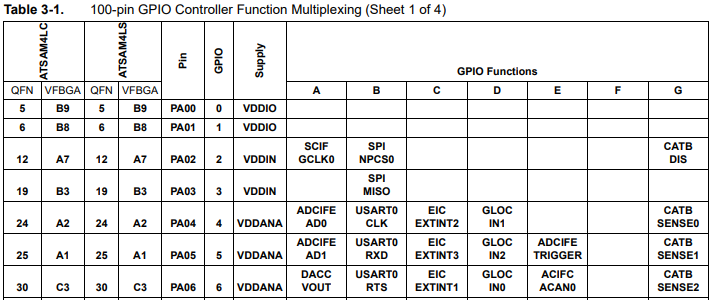 33
What haven’t we talked about?
Microcontroller
Processor
Peripherals
Pins
Memory
34
What haven’t we talked about?
Power

Programming

Others?
Clocks
Antennas
Microcontroller
Processor
Peripherals
Pins
Memory
35
Powering microcontrollers
Usually require a specific voltage
E.g. 5 volts, 3.3 volts, 1.8 volts
Must be stable and supply enough current (or MCU “browns out”)
Noisy power supply can be an issue

Some microcontrollers have wider ranges of acceptable voltages
Need to pay attention to acceptable range on I/O though
36
Programming microcontrollers
JTAG (Joint Test Action Group)
Hardware built into the microcontroller for testing purposes
Can arbitrarily read/write memory
Can single step process too, at runtime!
GDB can connect to it! (sort of)

Bootloaders
Software runs on the microcontroller at boot that waits a short time for someone to contact it and upload code
Via I/O pins
Convenient, but sometimes unreliable
37
Break + Open Question
How little memory (RAM and/or ROM) can a computer have and still be useful?
38
Break + Open Question
How little memory (RAM and/or ROM) can a computer have and still be useful?
If we want to run C code, we need a stack and a global data section
Function calls may require local variables to be placed in the stack

To use less memory, we’d need to write applications in registers
Most variables could probably fit in registers?
So the limit could get very low
Enough ROM space for some useful code + a tiny bit of RAM

Real-world answer coming on the next slide
39
Outline
Microcontrollers and Computers
Microcontroller Design
Microcontroller History

Microbit microcontroller
40
Older microcontrollers (90s-00s)
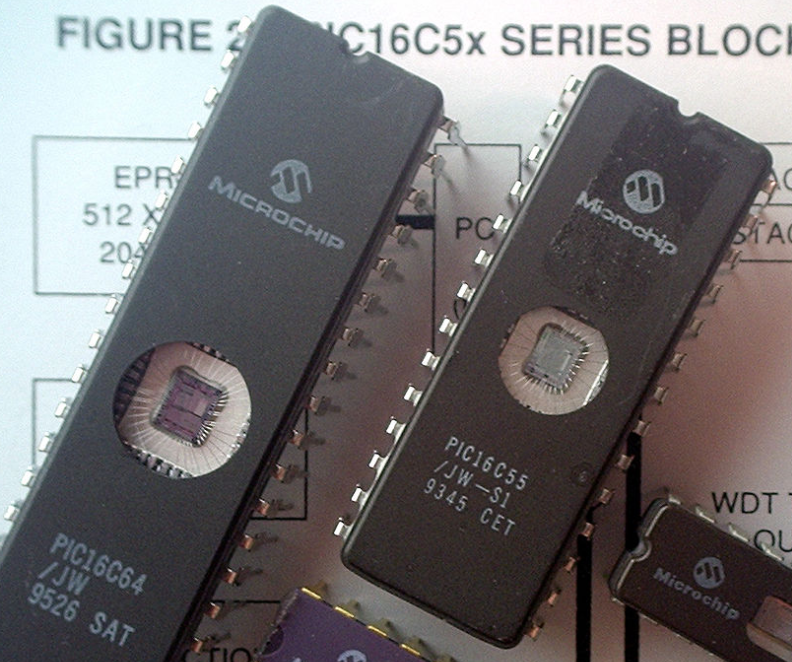 Focus: cheap, small computer systems

PIC
8, 16, and 24-bit MIPs architecture
PICAXE available with Basic interpreter

AVR
8-bit custom architecture (AVR architecture)
Used in Arduinos
AT Tiny 4: $0.30 per unit
4 I/O pins, 32 Bytes RAM, 512 Bytes ROM
41
More capable microcontrollers (00s-10s)
Focus: diversify into extreme low power and more capable systems

MSP430
16-bit custom architecture (MSP430 architecture)
Capable, but also extremely low power
<1 μA sleep current

STM32, Atmel SAM series (Cortex-M0, M3, M4, M4F)
32-bit ARM architecture (ARMv7)
Leverage success of ARM on smartphones
Every peripheral under the sun. Plus a variety of memory choices
42
Cortex M Series
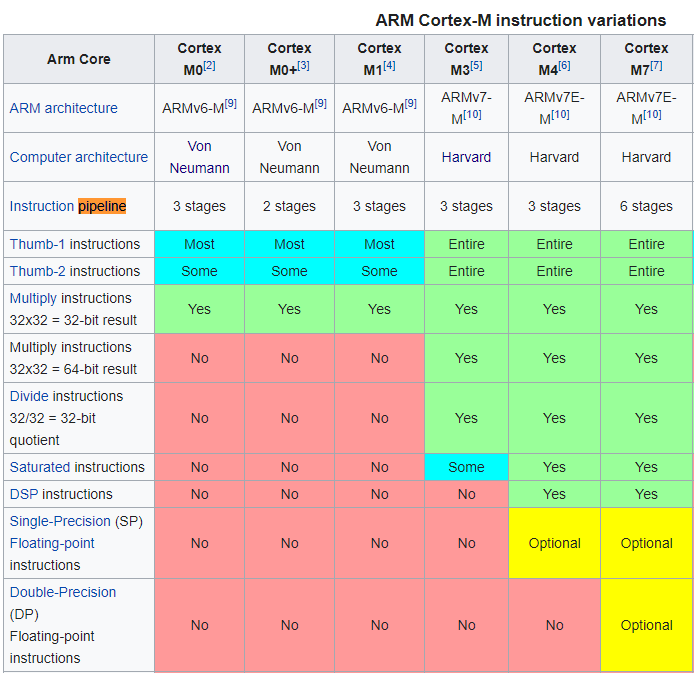 A number of options for increasing capabilities

In practice:
Cortex-M0+ for low-end systems
Coretx-M4 for high capability systems
43
Modern system-on-chips (10s-?)
Focus: increase memory and capability
Include radios in the same chip

nRF51 and nRF52 series
32-bit ARM microcontrollers (Cortex M)
Include 2.4 GHz radio: Bluetooth Low Energy and 802.15.4/Thread

Others have followed this same path
TI CC26XX
Apollo3
STM32WL
44
Future microcontrollers
Multi-core systems
Not for performance, but for separation of concerns
Run radio code on one core
Application code goes on the other core

Also allows BIG.little architecture
Higher performance core when interpreting data
Lower performance core for sampling sensors

nRF53 series is already doing this
But support is still fairly nascent
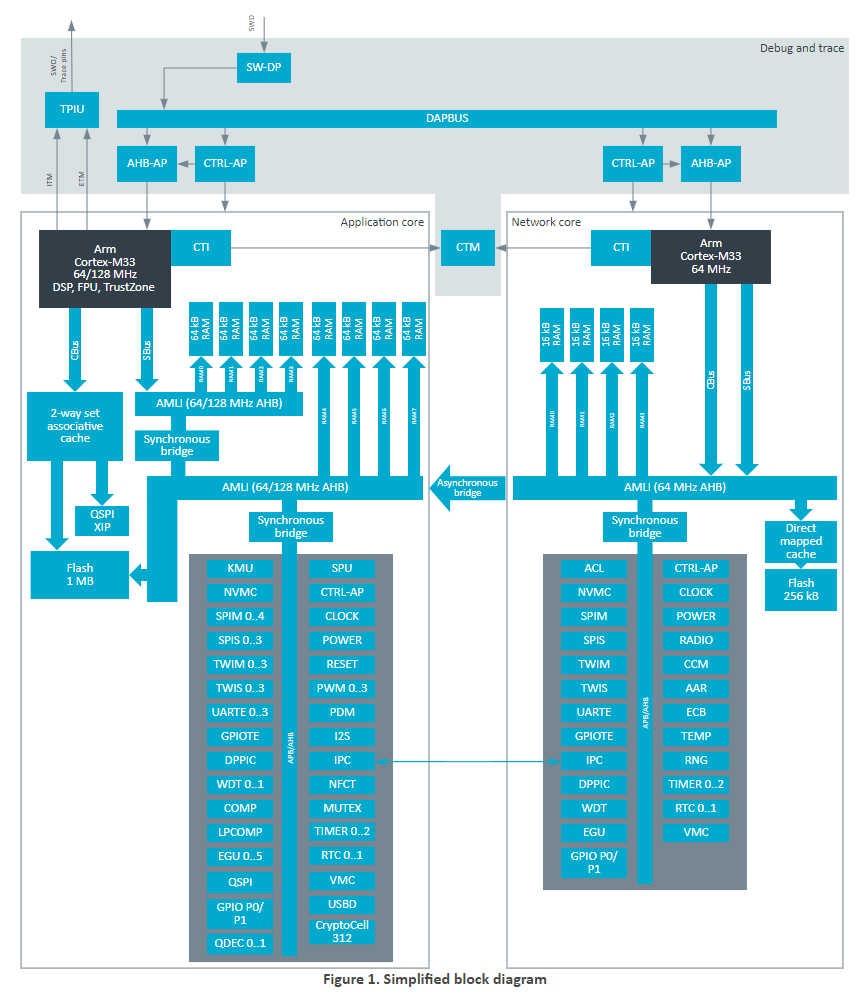 45
Break + Open Question
Consider the lifecycles of computer systems
i.e., how long are people still actively using them for?
How long does a processor generation need to be supported?
Think Intel Core i7-7500U or Apple M1



How long does a microcontroller chip need to be supported?
Think nRF52833 or MSP430
46
Break + Open Question
Consider the lifecycles of computer systems
i.e., how long are people still actively using them for?
How long does a processor generation need to be supported?
Think Intel Core i7-7500U or Apple M1
After some number of years, new products no longer use it
Old products eventually wear out or are unsupported

How long does a microcontroller chip need to be supported?
Think nRF52833 or MSP430
New products might still use them years later, because redesigning embedded systems is hard and new chips aren’t that much better
47
Popular components rarely die
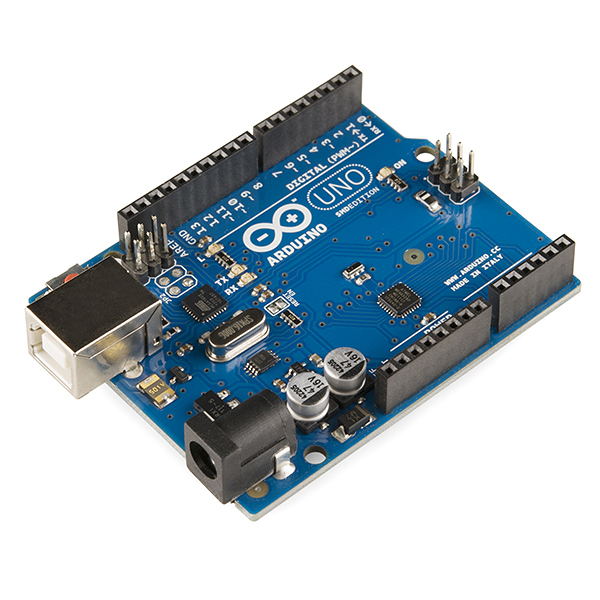 Majority of popular older options still exist
Designers can trade off cost, capability, and efficiencyalongside “modern features”

Upgrading for an existing product is unlikely
Large cost, little benefit

Example: Arduino still primarily uses AVR
Works just fine for its needs
Also releases new boards with nRF52s (Arduino Nano 33 BLE)
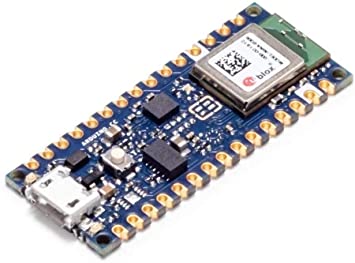 48
Outline
Microcontrollers and Computers
Microcontroller Design
Microcontroller History

Microbit microcontroller
49
Micro:bit v2
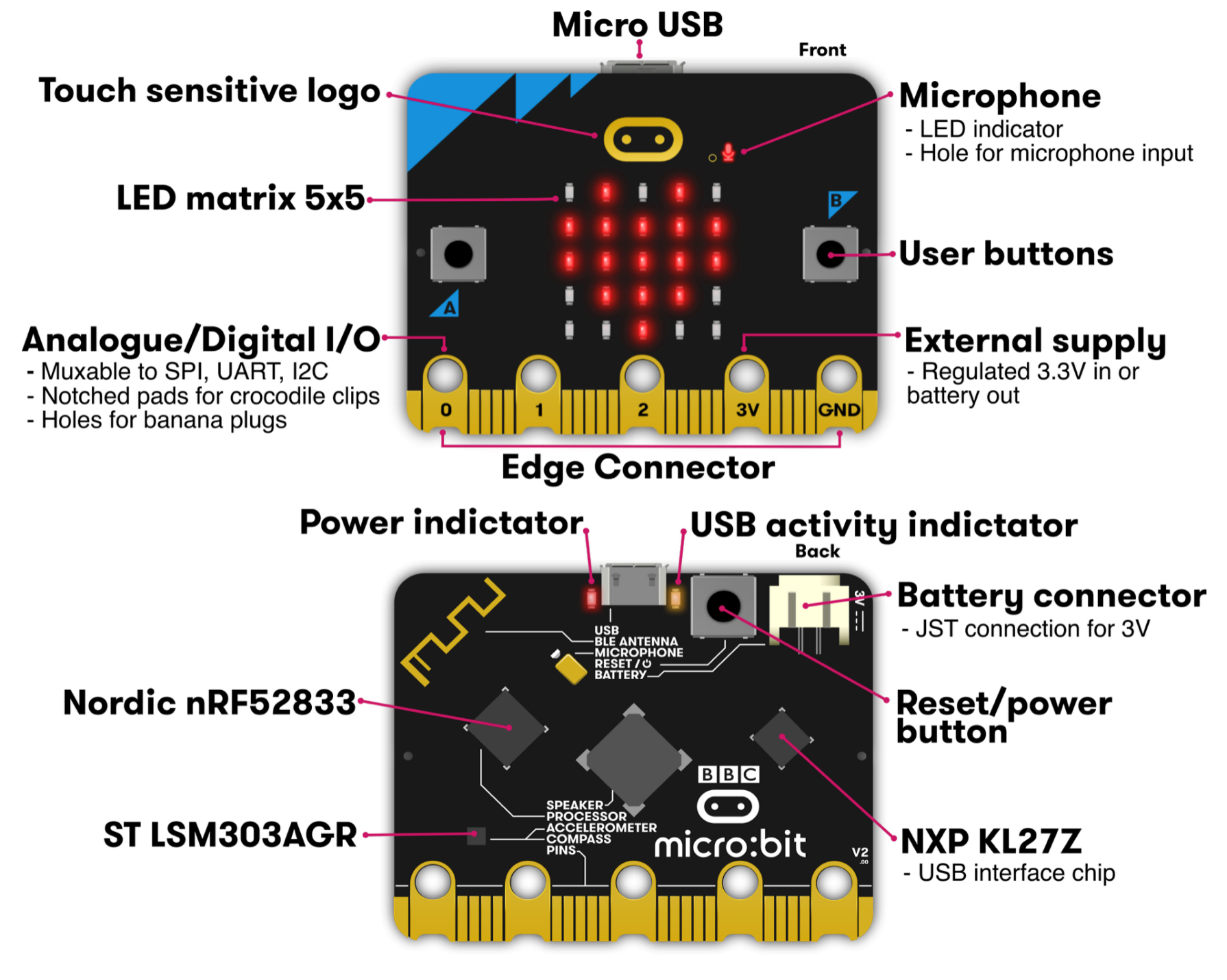 Circuit board
Entire thing
a.k.a “Dev Board”
a.k.a PCB(Printed Circuit Board)

Microcontroller
The computer on it
Microbit has two
One as a programmer
One for applications
Microcontrollers
50
nRF52833 – Microcontroller on the Micro:bit v2
32-bit ARM Cortex-M4F microcontroller
64 MHz core, 128 KB RAM, 512 KB Flash
Floating point support
2.4 GHz Radio: Bluetooth Low energy / 802.15.4
Various peripherals
ADC, PWM
I2C, UART, SPI, USB
RNG, 32-bit Timers, Watchdog, Temperature
Up to 42 I/O pins
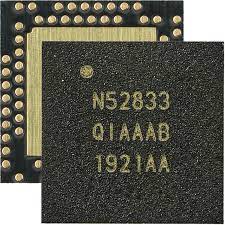 51
KL27Z – Programmer on the Micro:bit v2
32-bit ARM Cortex-M0+ microcontroller
48 MHz core, 16 KB RAM, 256 KB Flash
Acts as a programming interface to nRF52833
Connects to USB and to JTAG (SWD)
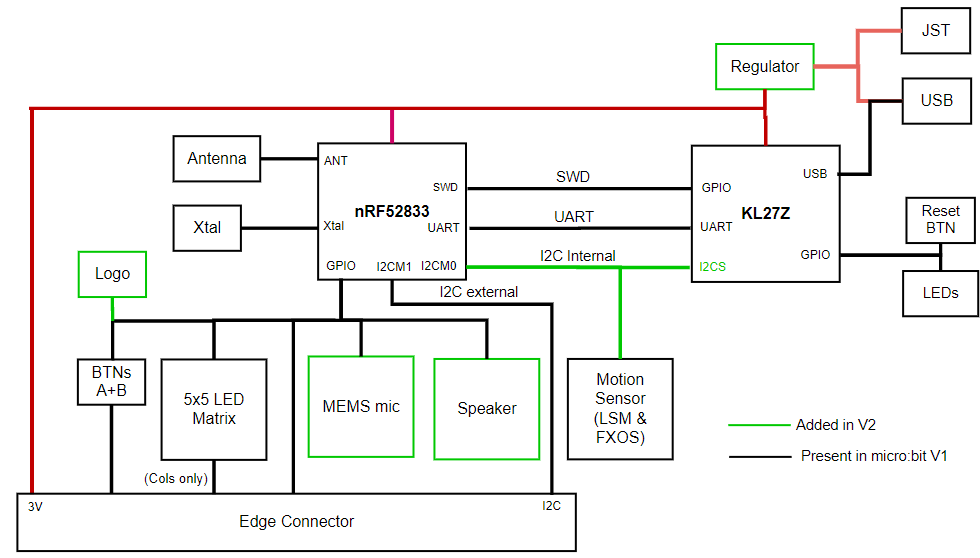 52
Microbit version 2.2
Circa 2020-??? there has been a global chip shortage
Lots of demand for electronics
Reduced supply due partly to pandemic

Microbit had to come out with a revision
Replaced KL27Z (the programmer chip) with a WAY more capable nRF52820


This has caused some annoyances for lab that I need to fix
The programming interface changed a little
53
To the datasheet!
nRF52833 Product Specification
Online: https://infocenter.nordicsemi.com/index.jsp?topic=%2Fps_nrf52833%2Fkeyfeatures_html5.html

PDF: https://infocenter.nordicsemi.com/pdf/nRF52833_PS_v1.5.pdf
54
Outline
Microcontrollers and Computers
Microcontroller Design
Microcontroller History

Microbit microcontroller(s)
55